「一國兩制」
“One Country, Two Systems”
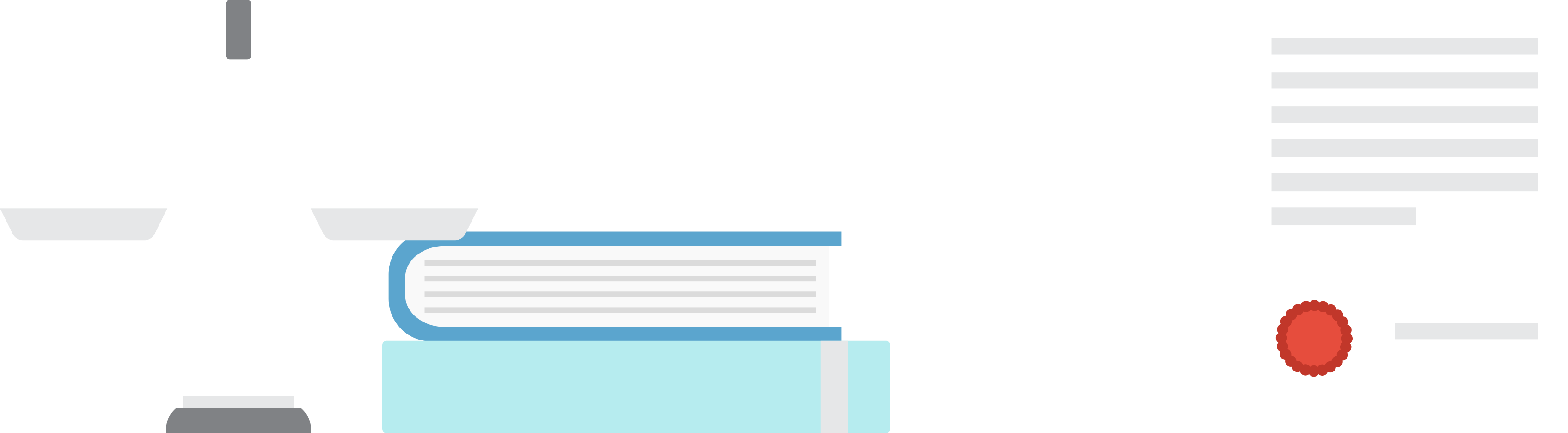 「一國兩制」是什麼？
「一國兩制」即是「一個國家、兩種制度」的簡稱，最核心的內容是一個國家，亦即是在一個中國的前提下，按照香港的特殊情況而實行「兩制」。
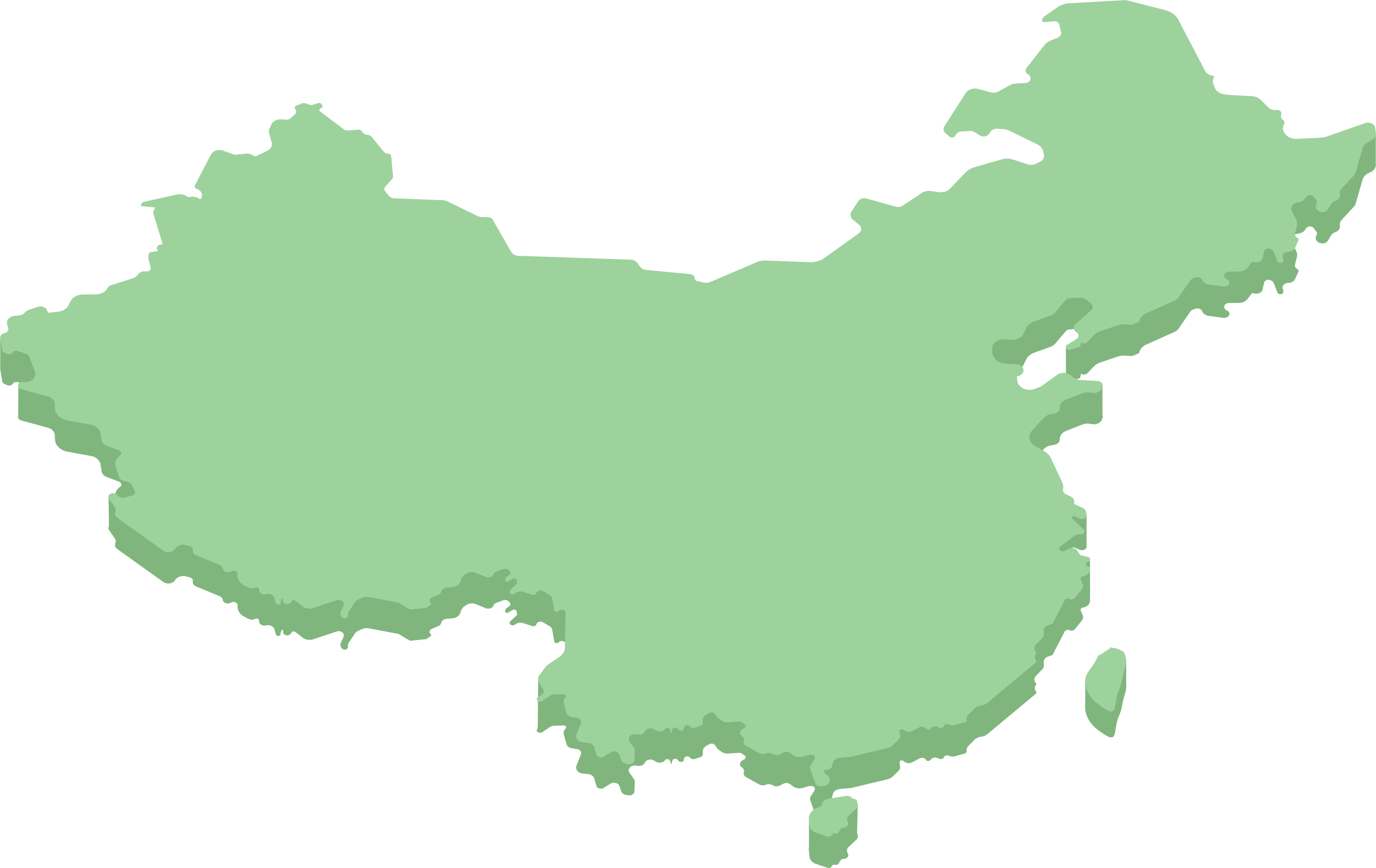 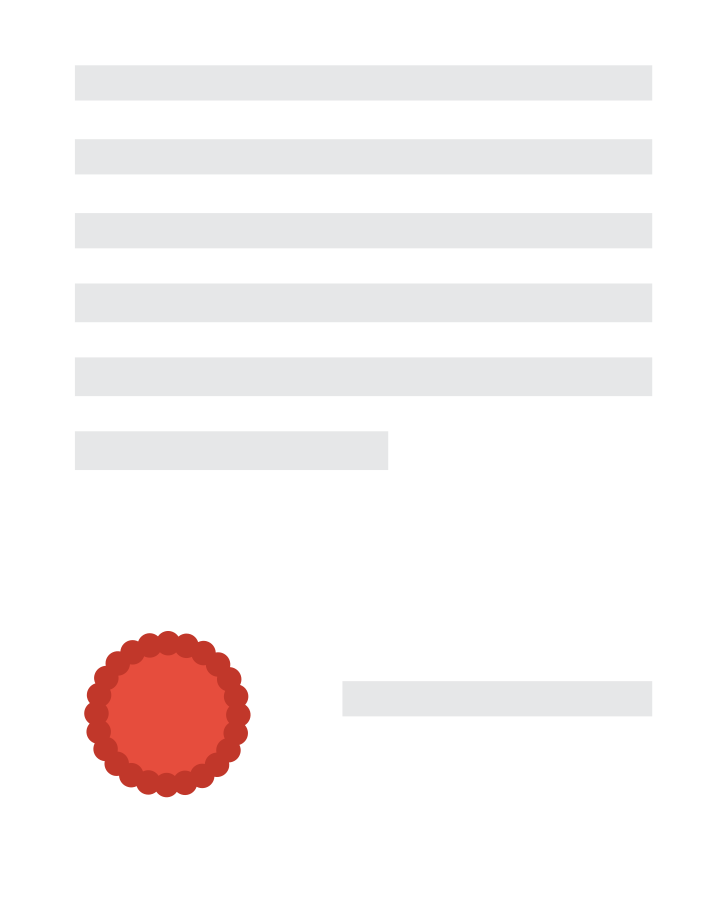 「一國兩制」是什麼？
國家主體實行社會主義制度，而香港作為特別行政區可以保持原有資本主義制度。
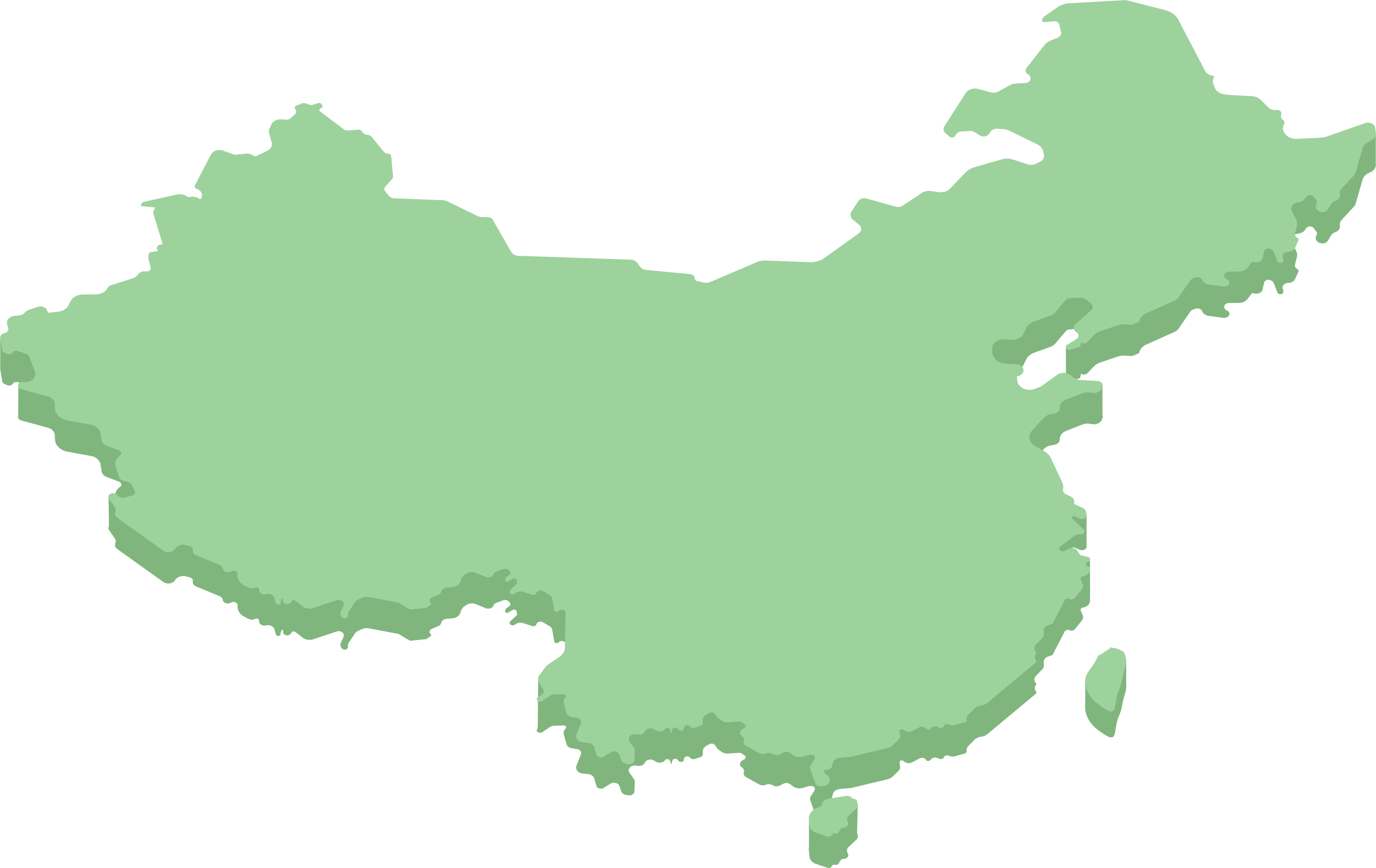 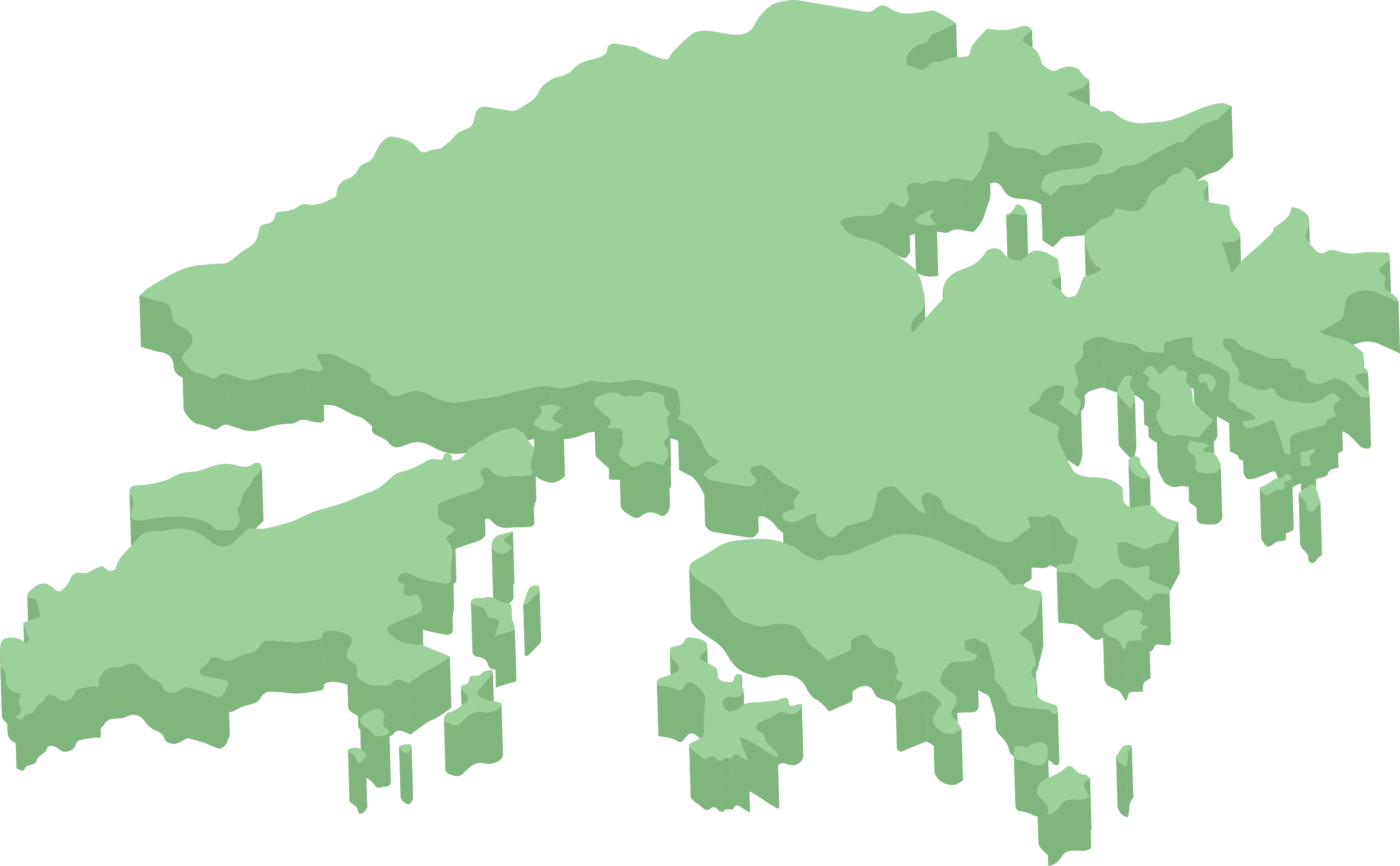 「一國兩制」是什麼？
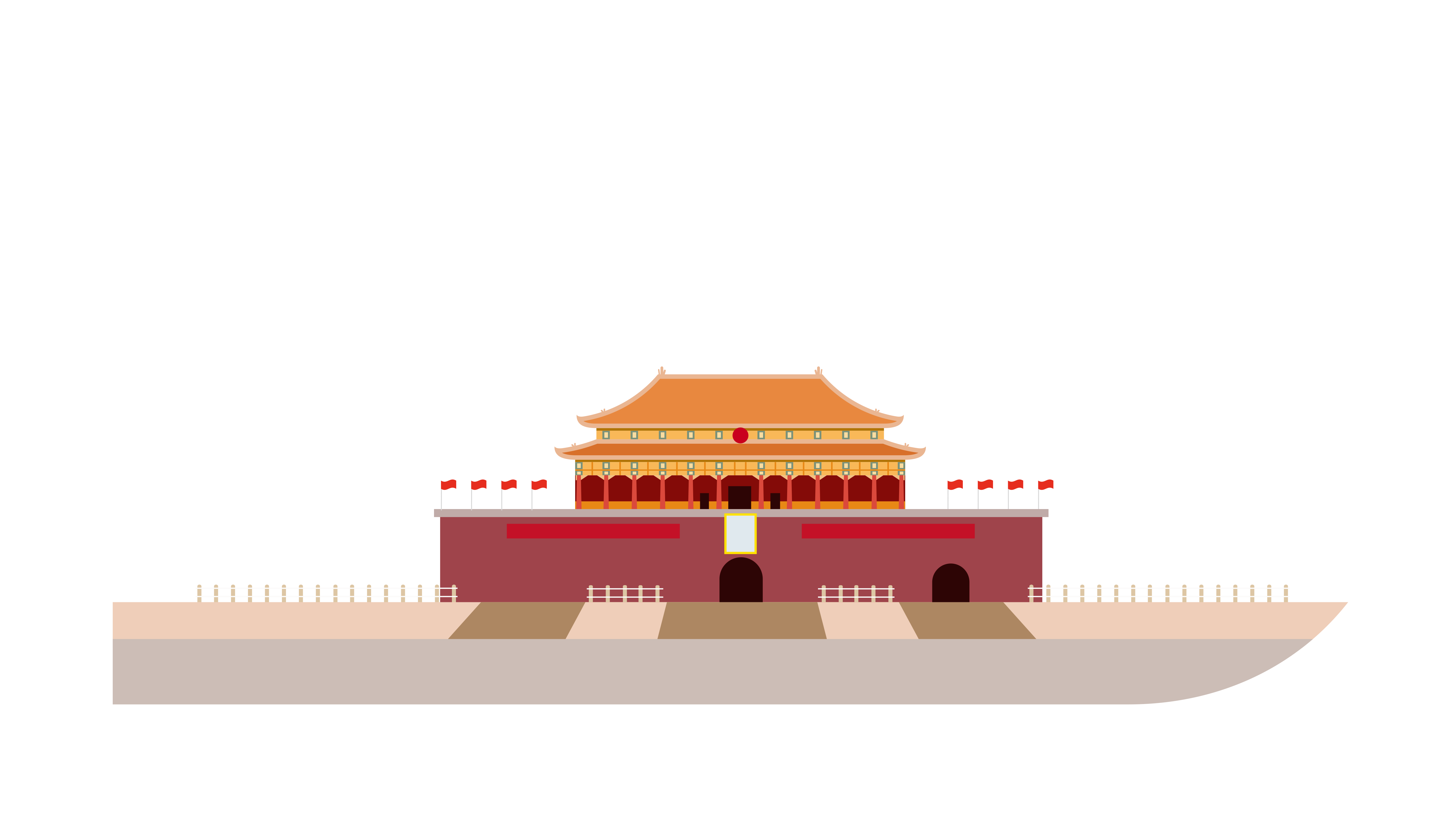 在第五屆全國人民代表大會通過並公布施行的《中華人民共和國憲法》，其中第三十一條規定：「國家在必要時得設立特別行政區。在特別行政區內實行的制度按照具體情況由全國人民代表大會以法律規定。」
「一國兩制」是什麼？
這項規定體現了「一國兩制」的構想，是為中國政府在實現國家和平統一時，於某些區域設立實行不同於內地制度和政策的特別行政區，提供了直接的憲法依據。
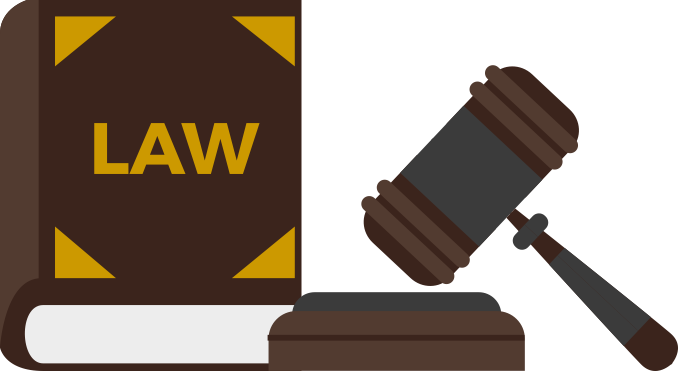 「一國兩制」是什麼？
中華人民共和國政府於1997年7月1日恢復對香港行使主權。
香港特別行政區是中華人民共和國不可分離的部分。全國人民代表大會授權香港特別行政區依照《基本法》的規定實行高度自治。而香港特別行政區的外交事務、防務，由中央人民政府負責管理。
香港獲得了甚麼優勢？
香港自回歸祖國以來，一直受惠於「一國兩制」帶來的優勢。
國家對於香港十分支持，例如於2003年，內地與香港簽署
《內地與香港關於建立更緊密經貿關係的安排》，加強了兩地貨物和服務貿易關係，對於加快兩地經貿融合，以及促進兩地經貿長遠發展，發揮了積極作用。
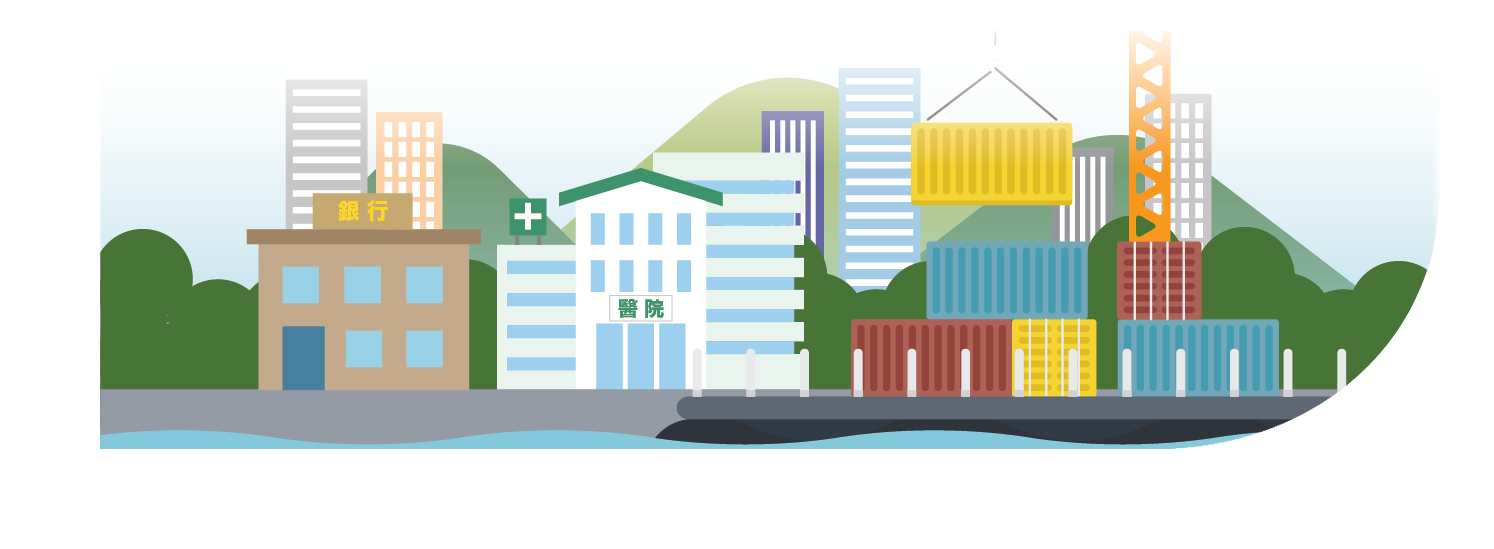 香港獲得了甚麼優勢？
持特區護照的香港永久性居民，享有多個國家及地區的免簽證或落地簽證待遇；
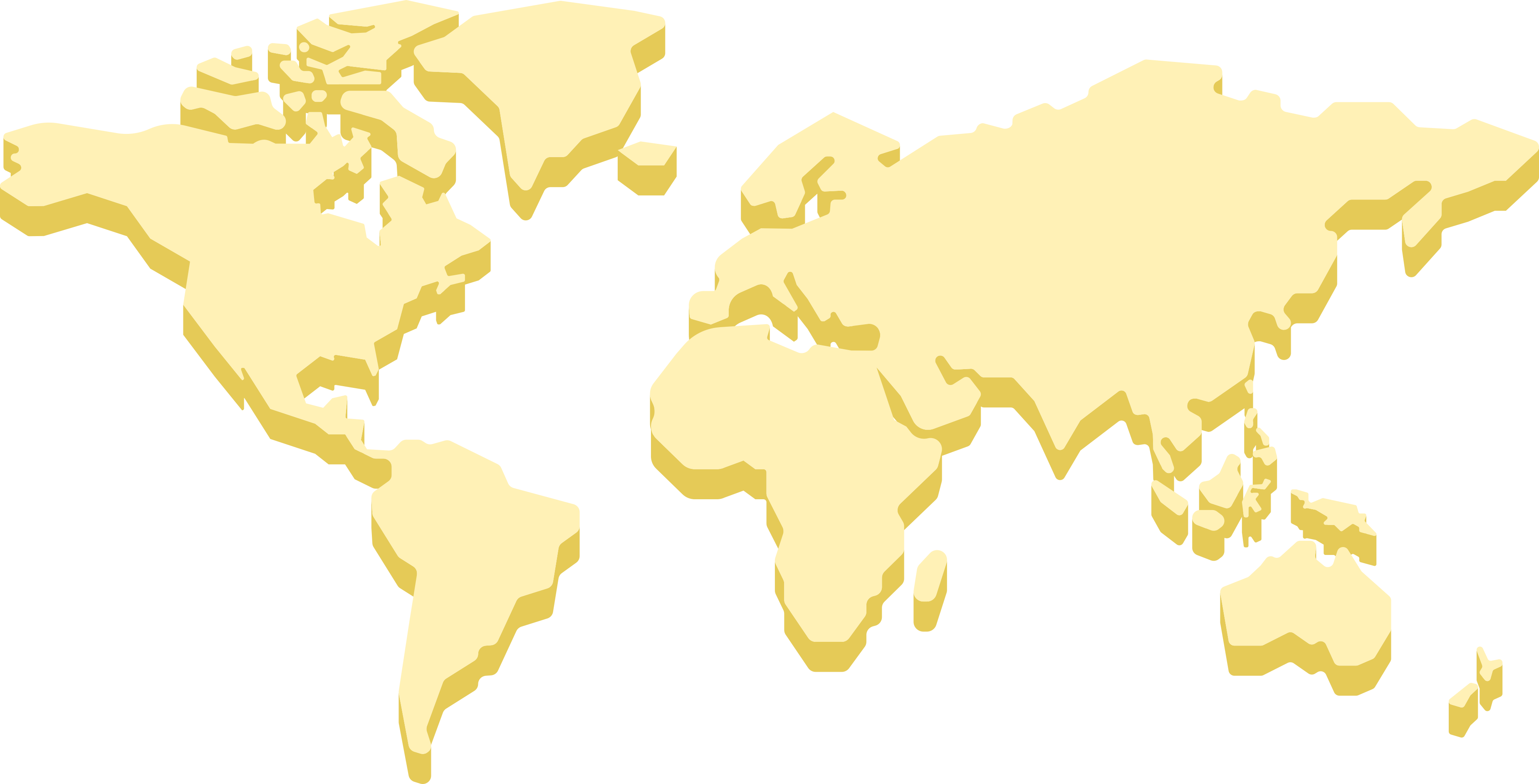 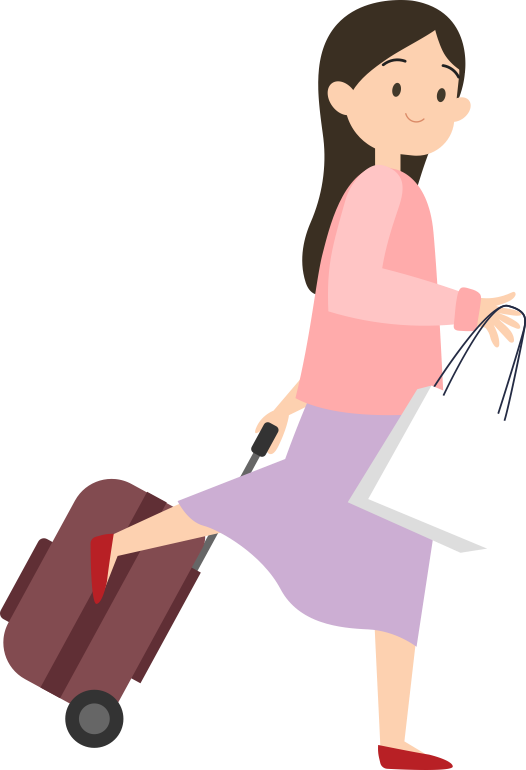 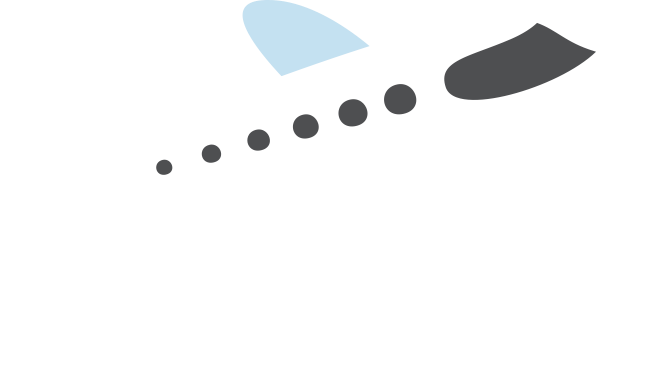 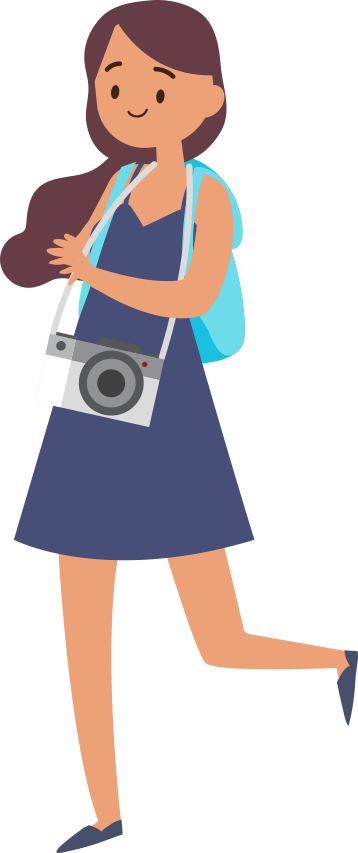 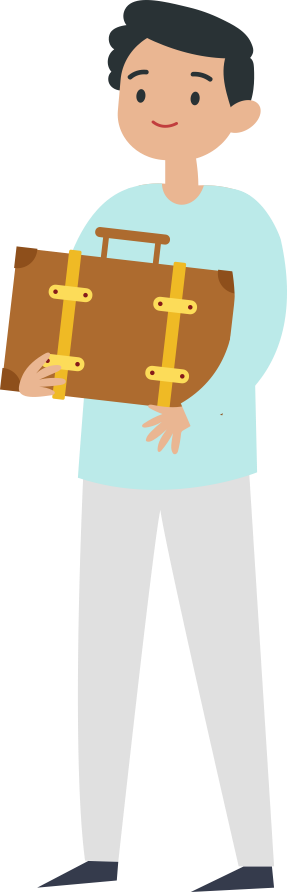 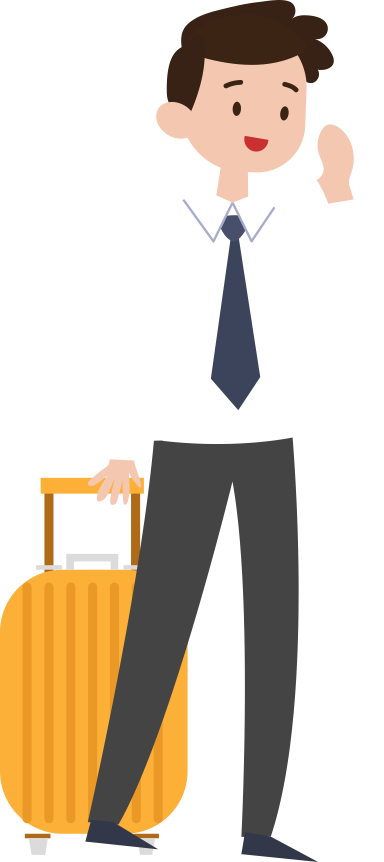 香港獲得了甚麼優勢？
亦可以「中國香港」名義，參加國際組織；
又或者與外地簽署貿易協定、經濟協議，保持香港與國際緊密聯繫。
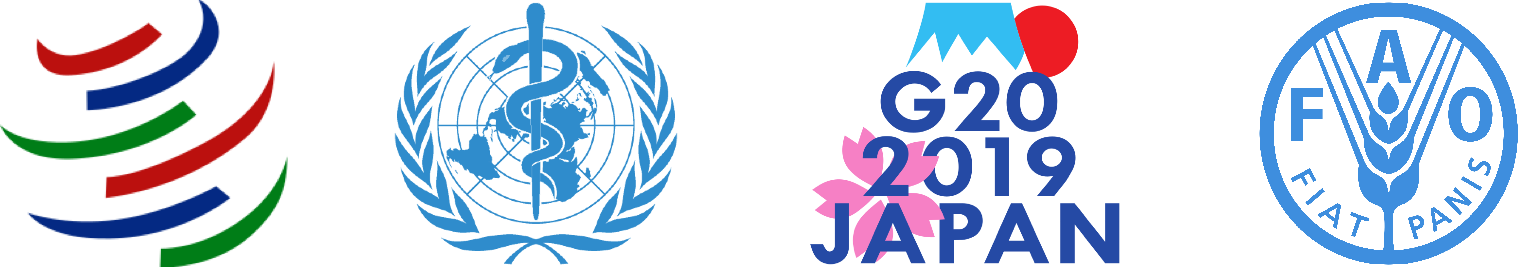 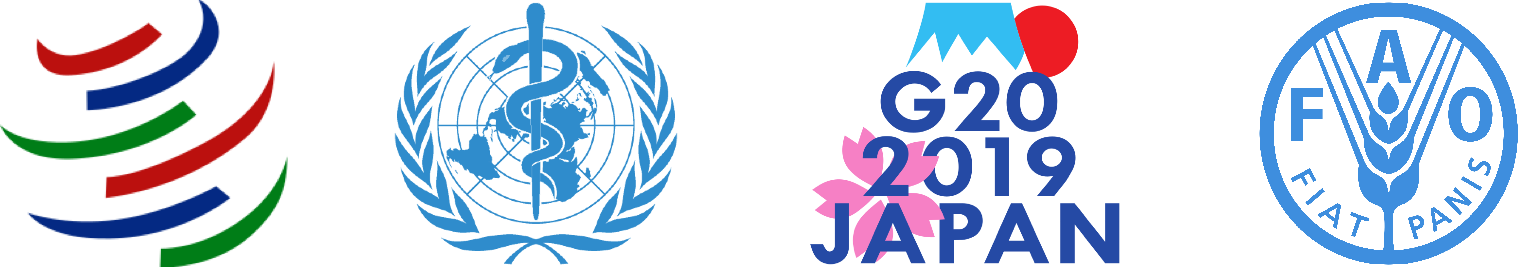 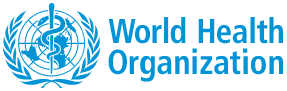 總結
以上種種，都是因為「一國兩制」而可以讓香港享有的優勢。
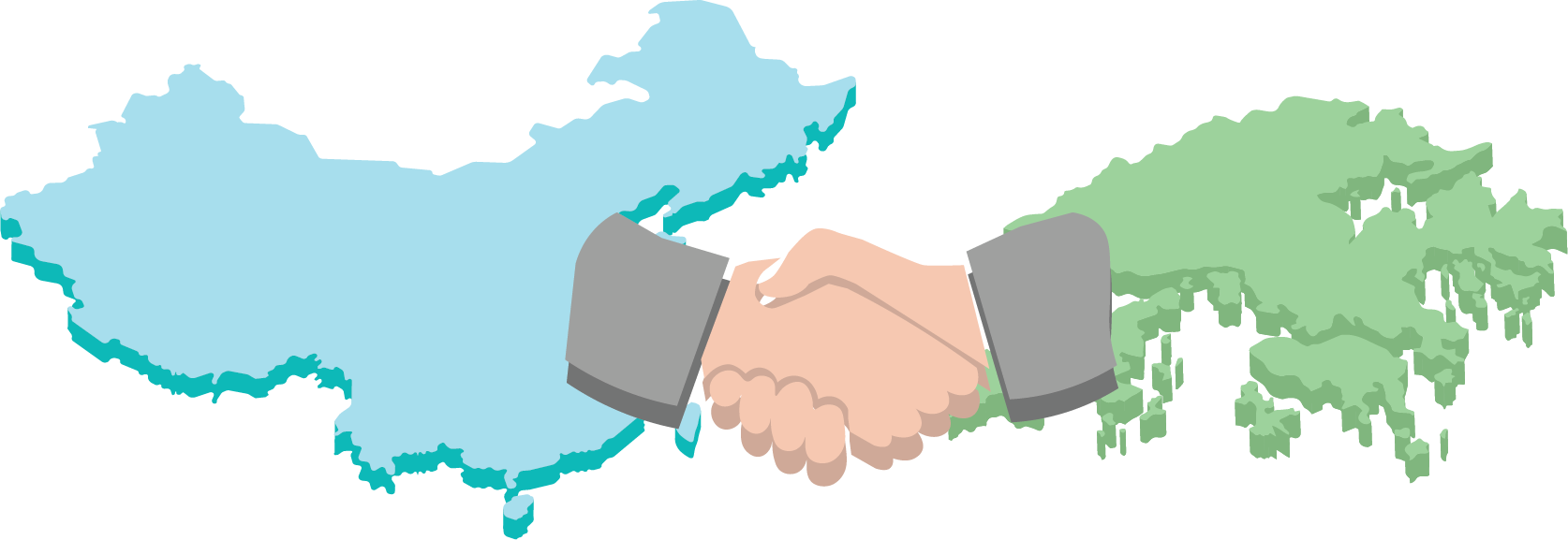